Binomial probability
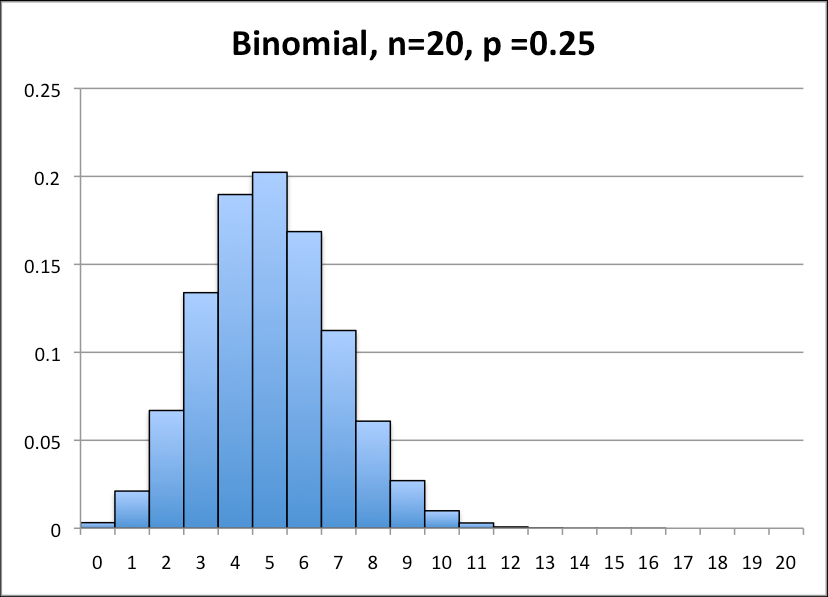 What is it?
An experiment that occurs n number of trials. Each trial has two possible outcomes, a success or a failure.
Prediction
Predict the likelihood you will make three out of five free throws into a basket?
Refresher
Refresher cont.
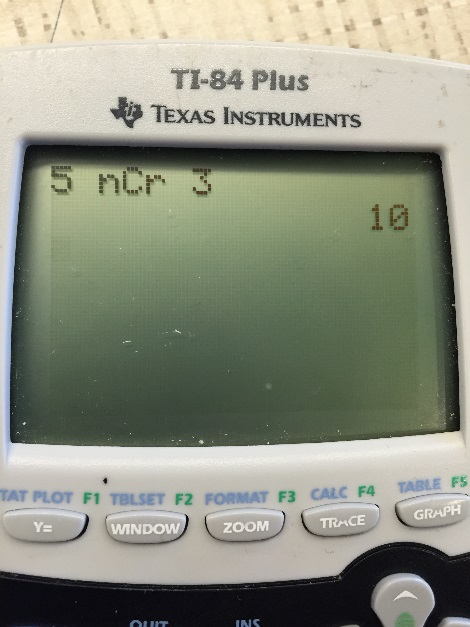 Example 1
Example 2
Your turn!
Find out of seven baskets, how many free throws can you make?
Take a crumpled piece of paper and a trash bin to figure this out.
Question
What is the probability that you will make three of the five baskets?
References
http://www.regentsprep.org